ΤΥΠΟΠΟΙΗΣΗ
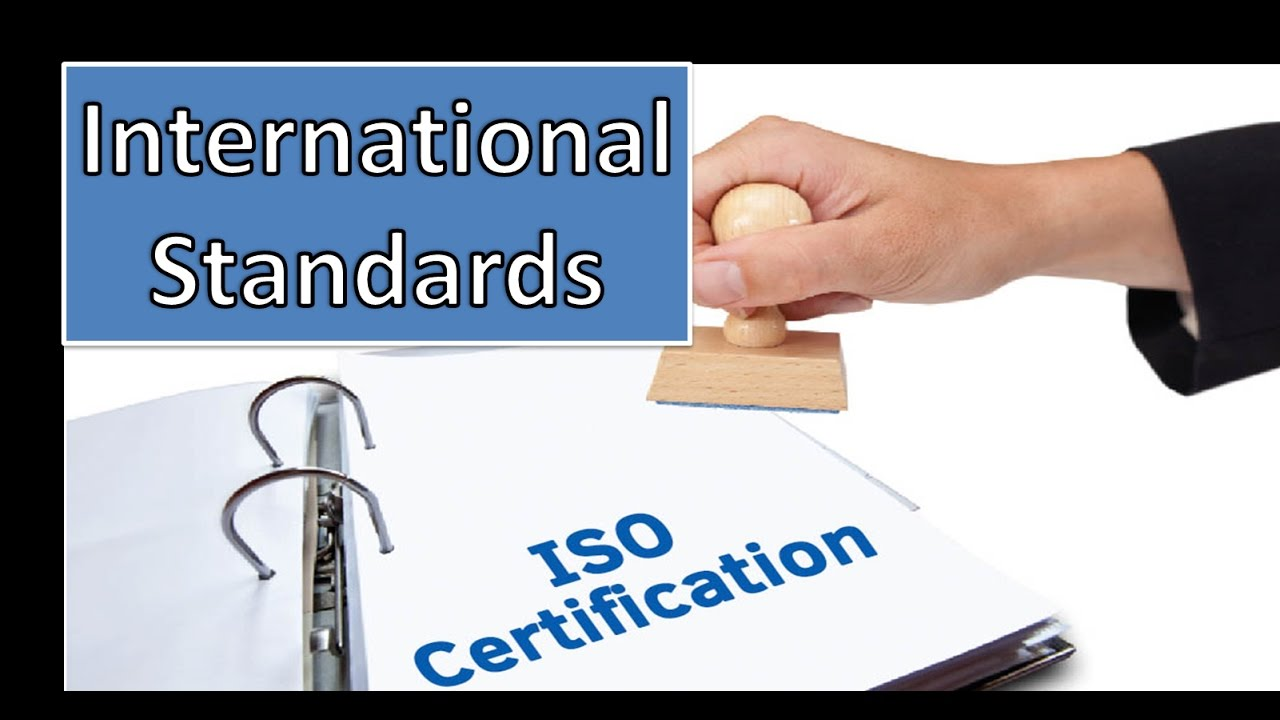 ΑΙΔΙΝΙΔΗΣ ΕΥΣΤΡ
Μαρτιοσ  2022
ΤΥΠΟΠΟΙΣΗ -ΟΡΙΣΜΟΣ
Η βεβαίωση , η επικύρωση της αλήθειας ή της γνησιότητας ενός πράγµατος (Μπαµπινιώτης).

η συμμόρφωση με έναν ορισμένο τύπο, πρότυπο

(στη βιομηχανία) η επεξεργασία, επιλογή, συσκευασία των προϊόντων ώστε αυτά να ακολουθούν ένα κοινά παραδεκτό πρότυπο

(αρνητικά) η προσκόλληση σε ένα μοντέλο που θυσιάζει την πρωτοτυπία και τη δημιουργική διάθεση
Τυποποίηση
Η Τυποποίηση είναι η διαδικασία μέσω της οποίας δημιουργούνται τα Πρότυπα (standard). 
Πρότυπα εκπονούνται για δραστηριότητες, διεργασίες και προϊόντα. Τα προϊόντα μπορεί να είναι 
υλικά (π.χ. βιομηχανικά προϊόντα), 
άυλα (π.χ. υπηρεσίες, λογισμικό) ή 
συνδυασμός αυτών.
H έννοια του προτύπου
Ένα απλό παράδειγμα της έννοιας του προτύπου μας προσφέρει ένα… φύλλο χαρτί.
 Όλοι σήμερα χρησιμοποιούμε την αναφορά σε ένα φύλλο χαρτί Α4. 
Λίγοι όμως γνωρίζουν ότι ο χαρακτηρισμός Α4 παραπέμπει, μέσω ενός προτύπου, στις πραγματικές διαστάσεις του φύλλου χαρτιού. Επιπλέον, ο χαρακτηρισμός Α4 αποτελεί ένα μέσο αναφοράς για εκτυπωτές, φακέλους, εκτυπώσεις, λογισμικό κ.α. .
ΤΥΠΟΠΟΙΗΣΗ- ΙΣΤΟΡΙΚΑ
Η τυποποίηση, ο έλεγχος της ποιότητας δεν είναι κάτι καινούργιο σήμερα. Οι ρίζες τους υπάρχουν από την αρχαιότητα και είναι χαρακτηριστικά των κοινωνιών με υψηλό πολιτιστικό επίπεδο
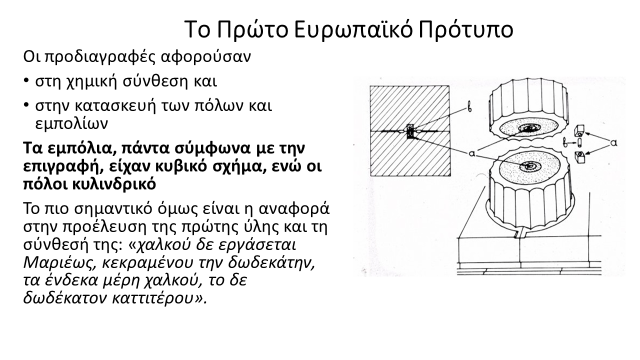 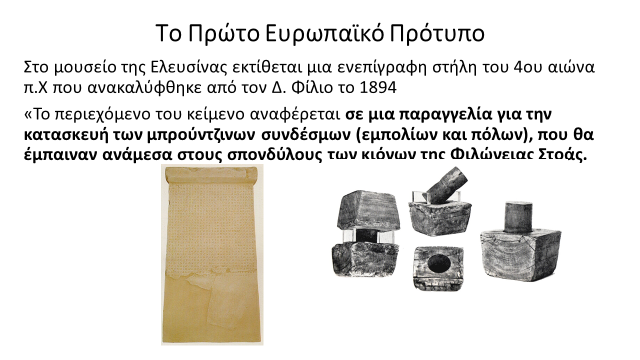 Οργανισμοί πιστοποίησης.
Διεθνή Τυποποίηση
ISO & IEC  
			Ευρωπαϊκή Τυποποίηση
CEN, CENELEC, ETSI, EOTA
		Εθνικοί Οργανισμοί Τυποποίησης 
(BSI, DIN, AFNOR, UNI, ANSI κλπ.) 
	Ελληνικός Οργανισμός Τυποποίησης
ΕΛΟΤ
ISO
Ο Διεθνής Οργανισμός Τυποποίησης ISO, International Organization for Standardization) είναι μια διεθνής οργάνωση δημιουργίας και έκδοσης προτύπων που αποτελείται από αντιπροσώπους των εθνικών οργανισμών τυποποίησης. Ο οργανισμός ιδρύθηκε  το 1947 και παράγει τα παγκόσμια βιομηχανικά και εμπορικά πρότυπα, τα ονομαζόμενα πρότυπα ISO.
Ενώ ο Διεθνής Οργανισμός Τυποποίησης ορίζεται από τον ίδιο ως μη κυβερνητική οργάνωση, η ικανότητα του να θέτει πρότυπα τα οποία αργότερα οι κυβερνήσεις αποφασίζουν πως πρέπει να τηρούνται δια νόμων ή συνθηκών, τον καθιστά πιο ισχυρό από άλλες μη κυβερνητικές οργανώσεις και στην πράξη λειτουργεί σαν μια κοινοπραξία με ισχυρούς συνδέσμους με κυβερνήσεις. Μεταξύ αυτών που συμμετέχουν στον ISO, συγκαταλέγονται μεγάλες εταιρίες και τουλάχιστον ένα σωματείο προτυποποίησης από κάθε κράτος μέλος.
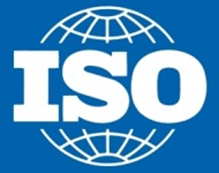 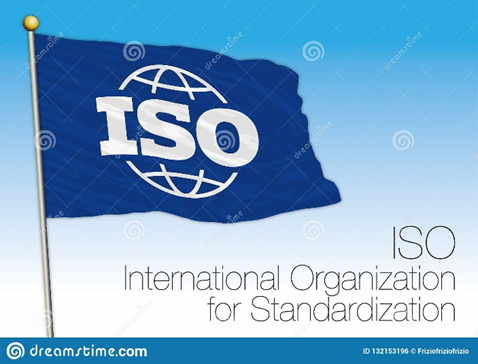 ΟΝΟΜΑΣΙΑ ISO
Οι τρεις επίσημες γλώσσες του ISO είναι τα αγγλικά, γαλλικά, και τα ρωσικά Η ονομασία της οργάνωσης στην γαλλική γλώσσα είναι Organisation internationale de normalization και στα ρωσικά Международная организация по стандартизации. 
Σύμφωνα με το ISO, η ονομασία του σε διάφορες γλώσσες θα είχε διαφορετικές συντομογραφίες («IOS» στα αγγλικά, «OIN» στα γαλλικά, κ.λπ.), οπότε η οργάνωση υιοθέτησε το «ISO», όπως είναι συντετμημένη ονομασία της σε σχέση με την ελληνική λέξη ίσος
Έδρα	Γενεύη Ελβετίας.
Μέλη	163 χώρες
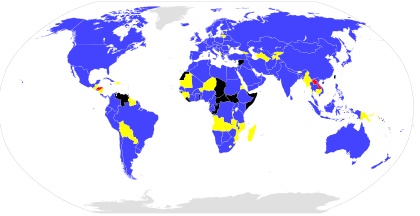 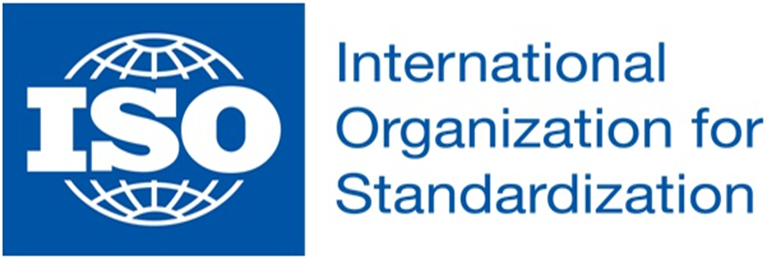 ISO και συνεργασίες
συνεργάζεται επίσημα με περισσότερους από 600 διεθνείς και τοπικούς οργανισμούς. 
Διεθνή Ηλεκτροτεχνική Επιτροπή (Electrotechnical Commission - IEC) 
Διεθνή Ένωση Τηλεπικοινωνιών (International Telecommunication Union - ITU) 
ίδρυσε την Παγκόσμια Συνεργασία Προτυποποίησης (World Standards Cooperation - WSC) με στόχο την ενίσχυση και την προώθηση της διεθνούς τυποποίησης. 
με τον Παγκόσμιο Οργανισμό Εμπορίου (World Trade Organization - WTO), 
τον Οργανισμό Ηνωμένων Εθνών (United Nations Organization) και 
με άλλους οργανισμούς των Ηνωμένων Εθνών που στηρίζουν τις αναπτυσσόμενες χώρες.
Το Σύστημα Διεθνούς Ταξινόμησης Προτύπων ICS (International Classification for Standards) δημιουργήθηκε στα μέσα του 1992 από τον ISO και σταδιακά εφαρμόζεται από τους Εθνικούς φορείς Τυποποίησης στους καταλόγους που εκδίδουν, καθώς και στις υπόλοιπες υπηρεσίες τους.
ΜΕΛΗ ISO- ΔΙΕΘΝΗ ΠΡΟΤΥΠΑ
Μέλος του ISO μπορεί να γίνει το Εθνικό Ίδρυμα Προτυποποίησης κάθε χώρας. Τα υπάρχοντα μέλη ανέρχονται σε 163, η συμμετοχή των οποίων διαφοροποιείται σύμφωνα με την οικονομική κατάσταση κάθε ιδρύματος και διακρίνονται σε Πλήρη Μέλη (Full Members), Μη-πλήρη μέλη (Correspondent members) και Συνδρομητές (Subscriber members), εκ των οποίων μόνο η πρώτη κατηγορία έχει δικαίωμα ψήφου.
Τα Διεθνή Πρότυπα του ISO δεν είναι σε καμία περίπτωση δεσμευτικά ως προς τις κυβερνήσεις ή τις βιομηχανίες μόνο με τον τίτλο των Διεθνών Προτύπων. Αυτό γίνεται για να επιτρέψει την ύπαρξη καταστάσεων όπου συγκεκριμένοι τύποι προτύπων συγκρούονται με κοινωνικές, πολιτισμικές και νομοθετικές απαιτήσεις. Αυτό επίσης δηλώνει το γεγονός ότι κάθε εθνικός και διεθνής ειδικός που είναι υπεύθυνος για τη δημιουργία τέτοιων προτύπων δε συμφωνούν πάντα και επίσης δε γίνονται όλες οι προτάσεις πρότυπα από ομόφωνη ψηφοφορία. Τα ανεξάρτητα κράτη και τα σώματα για τα πρότυπα τους, παραμένουν οι τελικοί κριτές.
Ευρωπαϊκή Επιτροπή Τυποποίησης (European Committee for Standardization), CEN
Η Ευρωπαϊκή Επιτροπή Τυποποίησης ιδρύθηκε το 1961 από τους εθνικούς φορείς τυποποίησης στην Ευρωπαϊκή Οικονομική Κοινότητα (ΕΟΚ) και τις χώρες EFTA (European Free Trade Association). Σήμερα η CEN συνεισφέρει στους σκοπούς και τους στόχους της Ε.Ε. µε εθελοντικά τεχνικά πρότυπα, τα οποία προωθούν την ελεύθερη εμπορία, την ασφάλεια των εργαζομένων και των καταναλωτών, τη διεπιχειρηµατικότητα των δικτύων, την περιβαλλοντική προστασία, την εκμετάλλευση της έρευνας και ανάπτυξης προγραμμάτων και της δημόσιας προμήθειας.  
Η CEN είναι ένα σύστημα τυπικών διεργασιών για την παραγωγή προτύπων, το οποίο υλοποιείται από: 
• Τα 30 εθνικά µέλη και τους ειδικούς εκπροσώπους κάθε χώρας. Τα µέλη αυτά υπερψηφίζουν και εφαρμόζουν τα ευρωπαϊκά πρότυπα 
• Τα 7 µέλη οργανισμών και τους 2 συμβούλους 
• Το κέντρο διοίκησης της CEN, στις Βρυξέλες. 
Η CEN συνεργάζεται στενά µε την Ευρωπαϊκή Επιτροπή Ηλεκτροτεχνικής Τυποποίησης (CENELEC), το Ευρωπαϊκό Ινστιτούτο Τηλεπικοινωνιακών Προτύπων (ETSI) και το Διεθνή Οργανισμό Τυποποίησης (ISO).
CEN
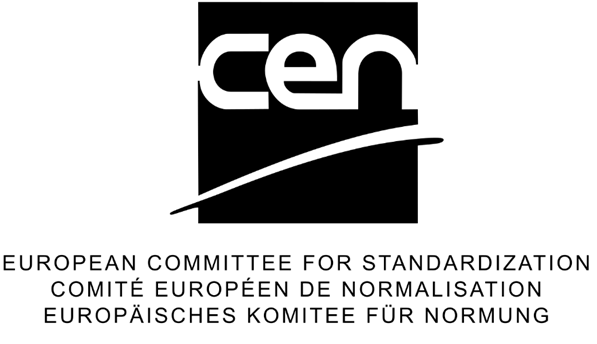 Σκοπός της CEN είναι η προαγωγή και παραγωγή των ευρωπαϊκών προτύπων, καθώς και άλλων εγκεκριμένων εγγράφων διαθέσιμων για αγορά από τα εθνικά της µέλη. 
Στην περίπτωση των ευρωπαϊκών προτύπων (που φέρουν το διακριτικό “EN”), τα µέλη πρέπει να διαθέσουν το τελικό κείμενο υπό ψηφοφορία στα διεθνή πρότυπα – μεταφράζοντάς τα εφόσον απαιτηθεί – αλλά χωρίς αποκλίσεις ή αλλαγές και διατηρούν στο προσχέδιο του “EN” τον εθνικό τίτλο/ κωδικό, π.χ. BS EN 1234, DIN EN 1234.
 Έτσι ο αριθμός και το τεχνικό περιεχόμενο του προτύπου παραμένουν ακριβώς τα ίδια σε όλη την Ευρώπη.
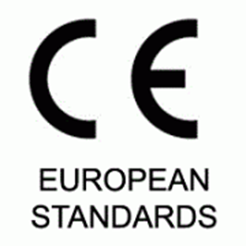 CEN και CENELEC
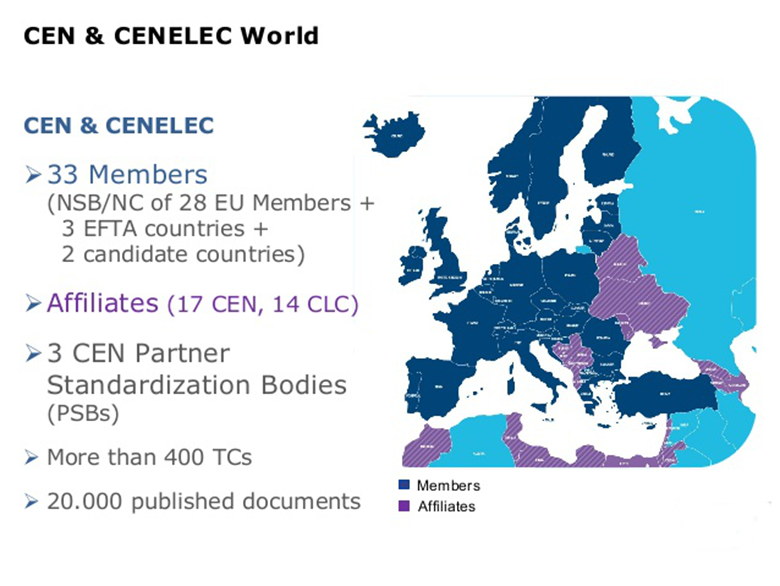 Affiliates =μέλη κράτη αποδέχονται  τα πρότυπα , που τα υιοθετούν.
Candidate =Υποψήφια μέλη
3 EFTA countries (Iceland, Norway and Switzerland) and 
2 EU candidate countries (Turkey and the Former Yugoslav Republic of Macedonia).
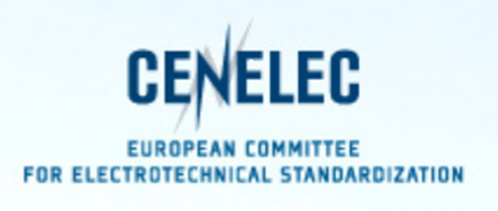 Άλλοι Ευρωπαϊκοί και διεθνείςοργανισμοί πιστοποίησης
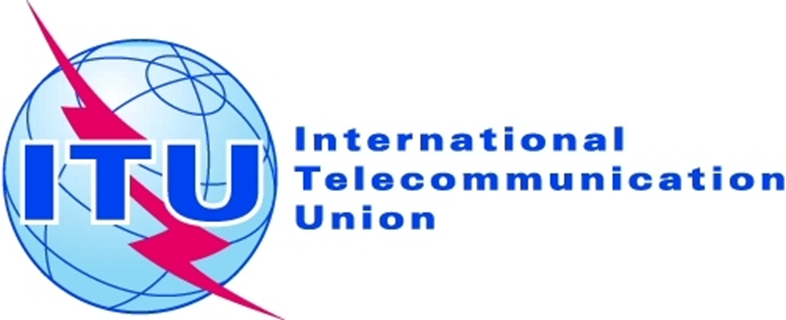 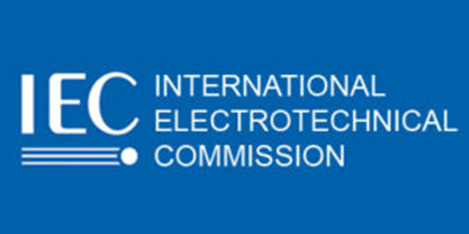 IEC – International electrotechnical commission
ETSI - European Telecommunications Standardization Institute
ITU – International Telecommunication Union
Εθνικοί οργανισμοί πιστοποίησης
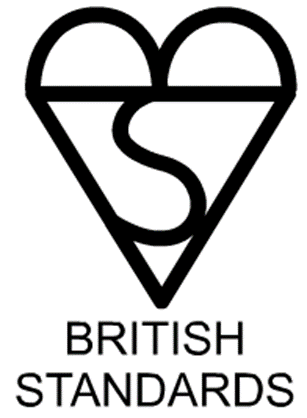 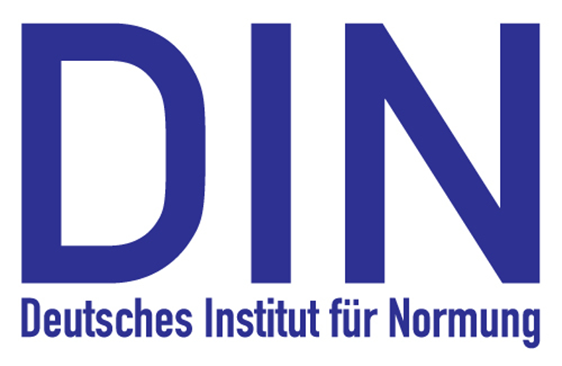 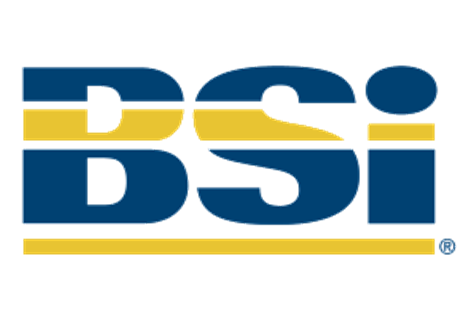 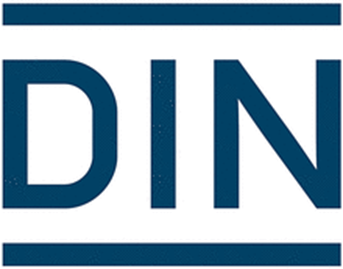 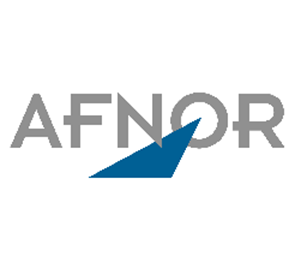 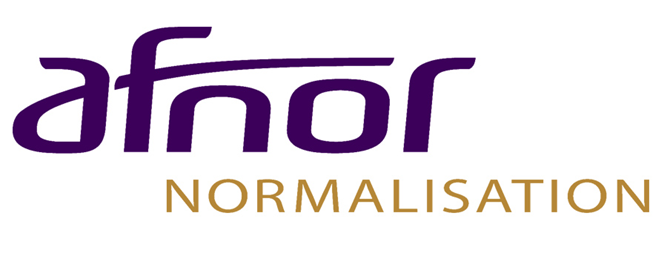 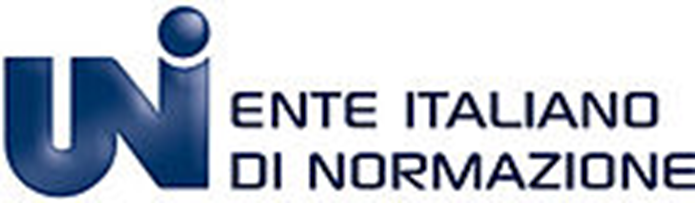 DIN - Deutsches Institut für Normung  (1922 )
BSi – British Standards Institution  (1901 )
AFNOR - Association Française de Normalisation (1926 )
UNI -Ente Nazionale Italiano di Unificazione ( 1928)
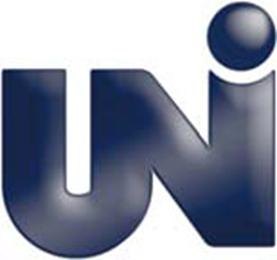 Αμερικάνικοι οργανισμοί πιστοποίησης
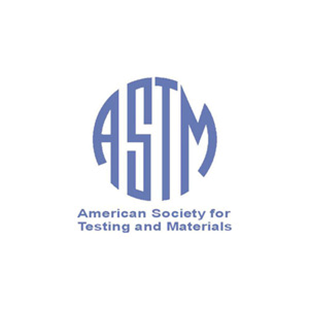 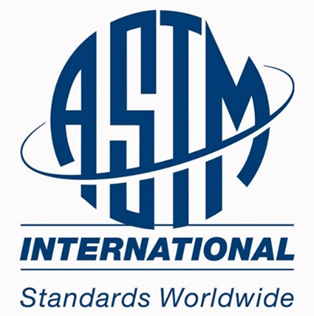 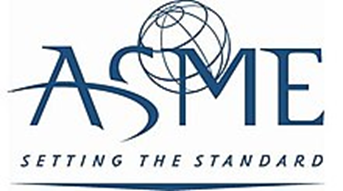 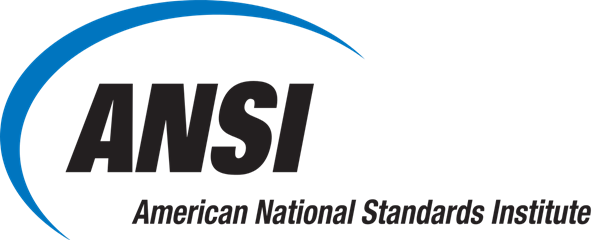 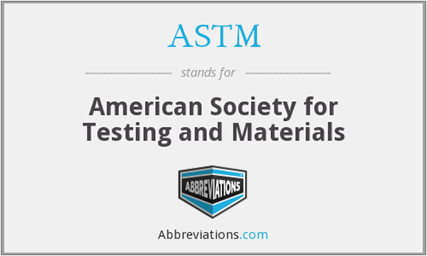 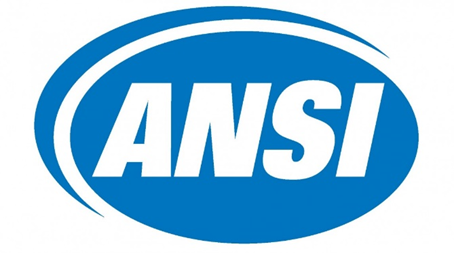 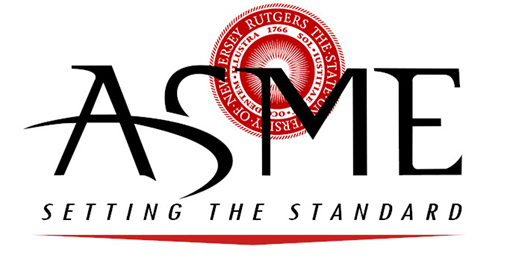 ANSI - American National Standards Institute 
ASTM – American Society for Testing and Materials
ASME- American Society of Mechanical Engineers
ΕΛΟΤ
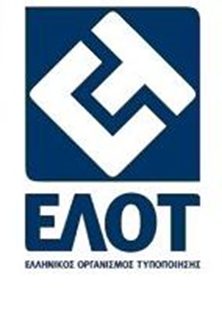 Ο Ελληνικός Οργανισμός Τυποποίησης ιδρύθηκε το 1976 ως Νομικό Πρόσωπο Ιδιωτικού Δικαίου μη κερδοσκοπικού χαρακτήρα, επιχορηγούμενο από το Κράτος και εποπτευόμενο από τον Υπουργό Βιομηχανίας.
Από το 1997 ο ΕΛΟΤ λειτουργεί ως Ανώνυμη Εταιρία με το διακριτικό τίτλο ΕΛΟΤ Α.Ε., υπό την εποπτεία του Υπουργού Ανάπτυξης.
ΕΛΟΤ
Στην Ελλάδα, ο μοναδικός φορέας που είναι υπεύθυνος για την εκπόνηση, έγκριση, έκδοση και διάθεση των Ελληνικών Προτύπων είναι ο ΕΛΟΤ. 
Η εκπόνηση των Προτύπων γίνεται από Τεχνικές Επιτροπές και Ομάδες Εργασίας του ΕΛΟΤ στις οποίες εκπροσωπούνται οι ενδιαφερόμενοι φορείς του Δημόσιου και του Ιδιωτικού Τομέα, επιδιώκοντας την επίτευξη της μέγιστης δυνατής συναίνεσης μεταξύ τους.
Στο πλαίσιο αυτό, στον ΕΛΟΤ λειτουργούν περισσότερες από 190 Τεχνικές Επιτροπές και Ομάδες Εργασίας, έχοντας ως μέλη τους πλέον των 1100 διακεκριμένων Ελλήνων επιστημόνων.
Η ένταξη και ενεργός συμμετοχή του ΕΛΟΤ στις ευρωπαϊκές και διεθνείς διαδικασίες Τυποποίησης και τους Οργανισμούς που τις διαχειρίζονται (ISO & IEC για τη Διεθνή Τυποποίηση, CEN, CENELEC, ETSI, EOTA για την Ευρωπαϊκή Τυποποίηση) προσδίδουν στα Ελληνικά Πρότυπα το απαραίτητο διεθνές κύρος και αναγνώριση
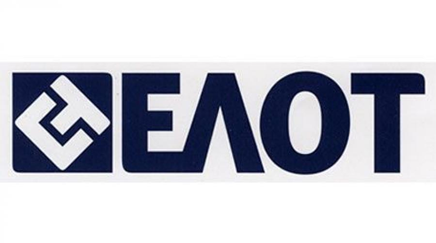 ΕΛΟΤ-δραστηριότητες
Ο ΕΛΟΤ Α.Ε είναι Δημόσια Επιχείρηση που λειτουργεί με βάση τους κανόνες της ιδιωτικής οικονομίας, χωρίς να μεταβάλλεται ο χαρακτήρας της ως εταιρείας που ασκεί δραστηριότητα κοινής ωφέλειας.  
Τελεί υπό την εποπτεία του Κράτους, η οποία ασκείται δια του Υπουργού Ανάπτυξης.   
Σκοπός του Οργανισμού  είναι η προαγωγή και η εφαρμογή της Τυποποίησης στην Ελλάδα καθώς και των συναφών με αυτή δραστηριοτήτων με κάθε πρόσφορο τρόπο και μέθοδο.
Οι κύριες δραστηριότητες του Οργανισμού   είναι:
η εκπόνηση και η διάδοση των Προτύπων,
η απονομή Σημάτων Συμμόρφωσης (ποιότητας),
η χορήγηση Πιστοποιητικών Συμμόρφωσης (ποιότητας), 
η πιστοποίηση συστημάτων ποιότητας επιχειρήσεων και φορέων και 
η διενέργεια εργαστηριακών δοκιμών.
Τυποποίηση (standardization)
Σήμερα με τον όρο τυποποίηση (standardization) εννοούμε μια δραστηριότητα που δίνει λύσεις για επαναλαμβανόμενη εφαρμογή σε προβλήματα επιστημονικά, τεχνολογικά ή οικονομικά και 
αποσκοπεί στο καλύτερο δυνατό αποτέλεσμα για κάθε συγκεκριμένη περίπτωση. Γενικά, η τυποποίηση περιλαμβάνει τις διαδικασίες της σύνταξης, της έκδοσης και της εθνικής μεταφοράς προτύπων.
Η έννοια του προτύπου (standard) ξεκινά από την τεχνική προδιαγραφή (technical specification) που όπως είναι γνωστό, είναι έντυπο που αναφέρει τα χαρακτηριστικά ενός προϊόντος ή μιας υπηρεσίας (π.χ. χαρακτηριστικά ποιότητας, επιδόσεις, χαρακτηριστικά ασφάλειας, διαστάσεις) και μπορεί να περιλαμβάνει ή να ασχολείται αποκλειστικά με ορολογία, σύμβολα, έλεγχο και μεθόδους δοκιμής, συσκευασία ή απαιτήσεις σημάτων ποιότητας (συμμόρφωσης). 
Τεχνικές προδιαγραφές μπορεί να συντάξει οποιοσδήποτε, πρόσωπο ή οργανισμός, σε ιδιωτικές ή δημόσιες συμφωνίες, στις προμήθειες υλικού στις κατασκευές, στην παραγωγή υλικών ή προϊόντων κτλ.
Είδη προτύπων
Αυτό που διαφοροποιεί την έννοια της τεχνικής προδιαγραφής και οδηγεί στην έννοια του προτύπου είναι η προσιτότητα στο ευρύ κοινό και-κυρίως-ο τρόπος δημιουργίας του. 
Το εθνικό πρότυπο (π.χ. πρότυπο ΕΛΟΤ) έχει εκπονηθεί με συναίνεση όλων των ενδιαφερομένων-σε εθνική κλίμακα-και έχει εγκριθεί από αναγνωρισμένο εθνικό οργανισμό τυποποίησης (π.χ. ΕΛΟΤ). 
Tο ευρωπαϊκό πρότυπο (EN, ETS κτλ.) έχει εκπονηθεί με συναίνεση όλων των ενδιαφερομένων-σε ευρωπαϊκή κλίμακα-και έχει εγκριθεί από μία από τις τρεις ευρωπαϊκές οργανώσεις τυποποίησης CEN,  CENELEC ή ETSI με διακρατική ευρωπαϊκή ψήφιση (ψήφιση από τις χώρες μέλη μέσω των οργανισμών τυποποίησής τους).
Tο παγκόσμιο πρότυπο (π.χ. ISO, IEC) έχει εκπονηθεί με συναίνεση όλων των ενδιαφερομένων-σε παγκόσμια κλίμακα-και έχει εγκριθεί από μία από τις δύο παγκόσμιες οργανώσεις τυποποίησης ISO, IEC.
ΤΕΛΟΣ
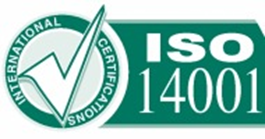 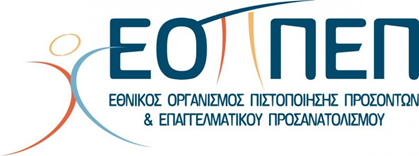